Immunohistochemistry  Microtechniques
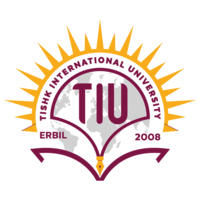 Dr. Ahmad H. Ibrahim
Ph.D. Molecular Pharmacology 
Email: ahmad.ibrahim@tiu.edu.iq
6th lecture 
March 6  -2024
Objectives
1. To Study  of  Immunohistochemistry 
2. To know Types of  Micro-techniques 
3. To learn about methods of Micro-techniques  
4. To learn about Immunohistochemistry Micro-techniques  in general and special.
2
MICROTECHNIQUES
Cell
Tissue
Cytology
Histopathology
Specimen
Biopsy / Autopsy
Body fluids/ Smears from 
aspiration or exfoliation
Method
Paraffin /       Frozen
Smears / Imprint
3
Objectives in this lecture
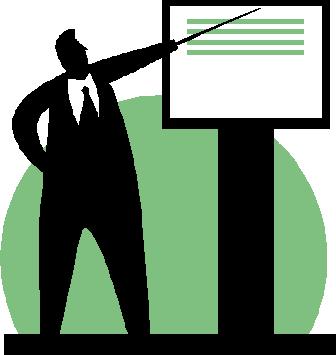 4
Types of specimens for Histopathological examination
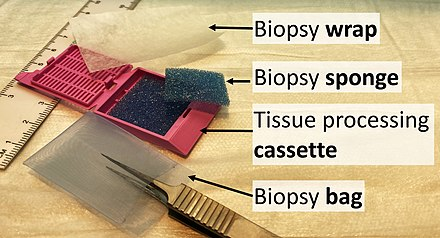 Thursday, March 07, 2024
5
1. Biopsy
It is a piece of tissue or organ taken from the body for histological examination during life.
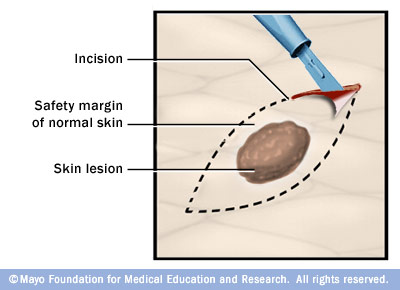 Thursday, March 07, 2024
6
2. Autopsy
It is piece of tissue or organ taken from the body for histological examination after death
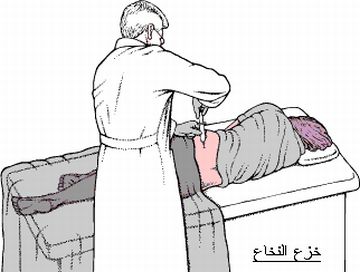 Thursday, March 07, 2024
7
Types of biopsy
Incisional biopsy
a portion of the lesion is sampled for diagnostic purposes
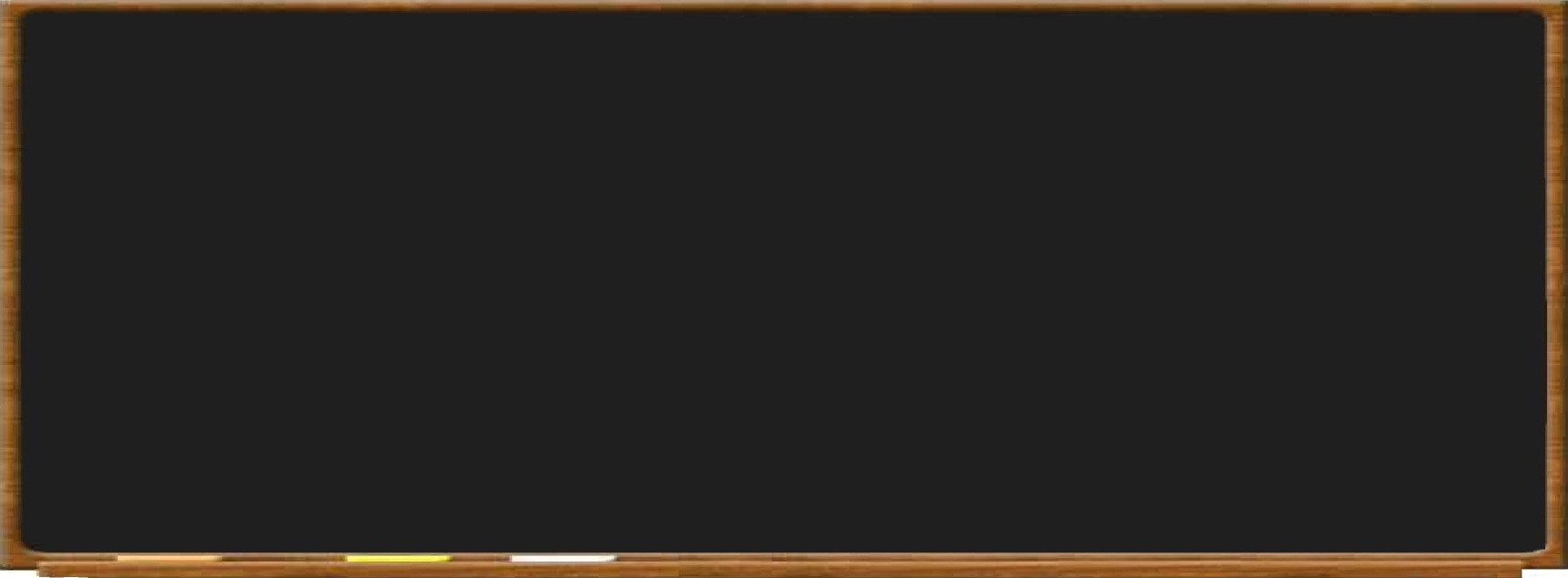 Incisional biopsy
Thursday, March 07, 2024
8
Excisional biopsy
the entire lesion is removed, usually with a rim of normal tissue. This procedure used for diagnosis and therapy.
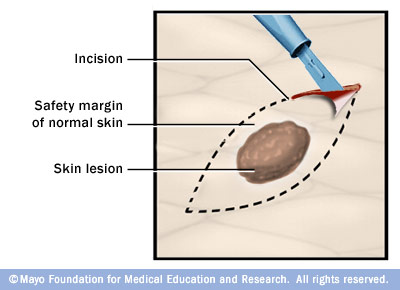 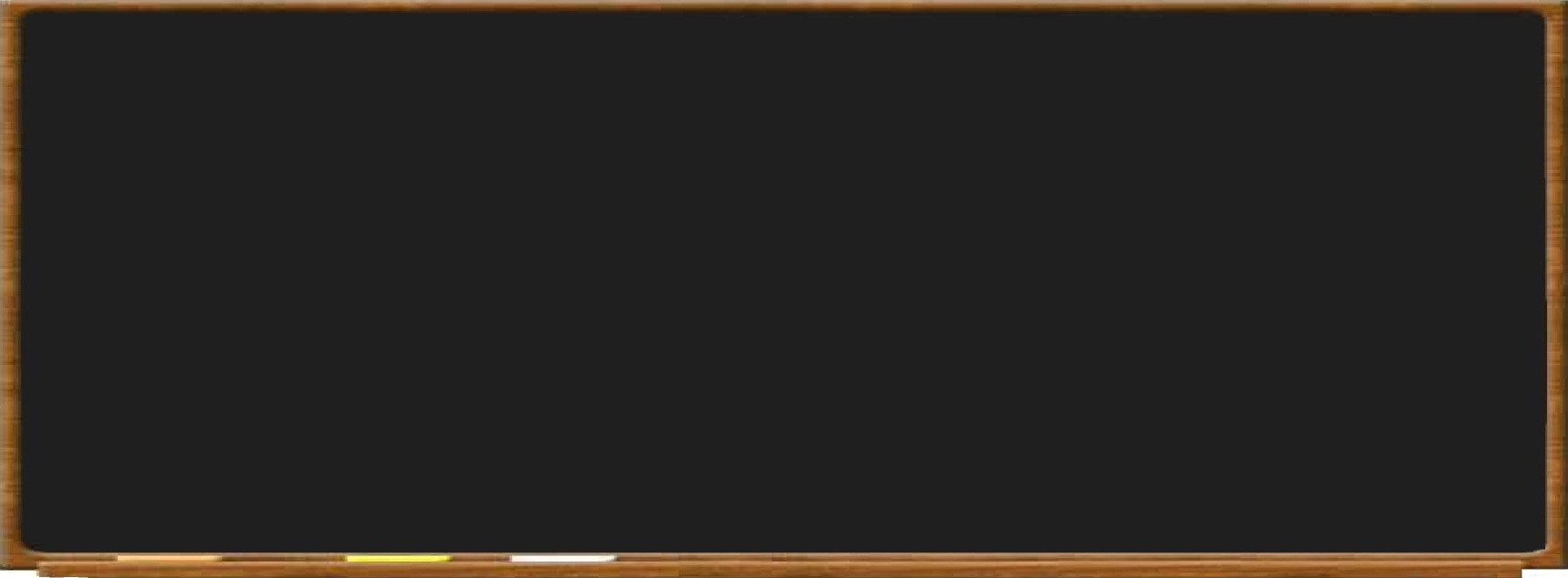 Excisional  biopsy
https://www.youtube.com/watch?v=nz29HmaaVwo
Thursday, March 07, 2024
9
Other types
Endoscopic biopsy: when a piece of tissue taken by endoscopy.
Resection biopsy
Punch biopsy
Core Needle biopsy
Curetting.
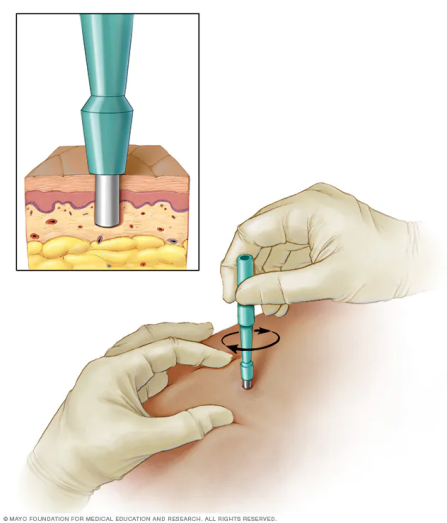 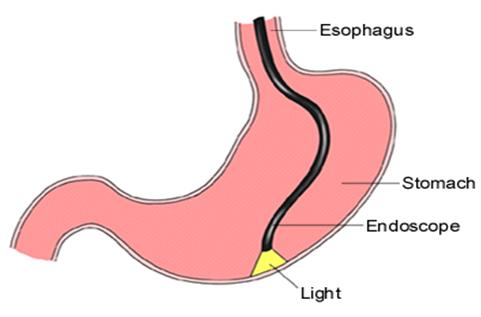 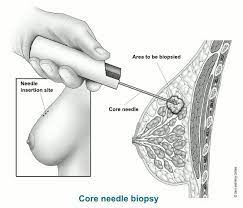 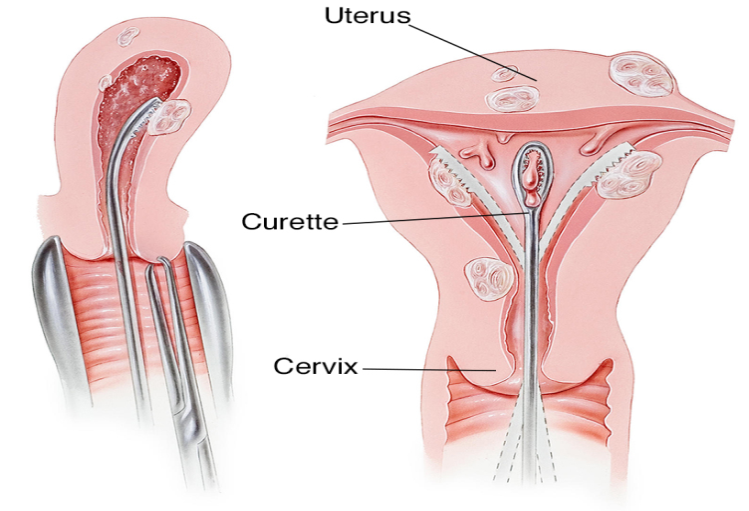 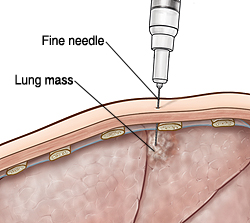 Thursday, March 07, 2024
10
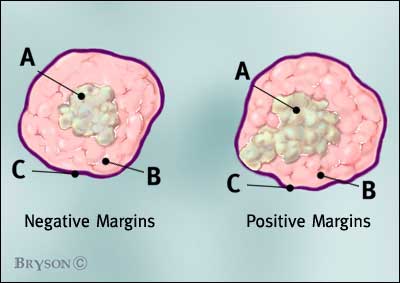 Thursday, March 07, 2024
11
Definitions of surgical margin status. 
(A) Negative surgical margin means that the tumor is removed with more than 5 mm of free distances from resection margin. 

(B) Positive surgical margin (black arrow) is defined as when tumor cells are found on the resection margin. 

(C) Multiple positive surgical margin (black arrows) is defined as when tumor cells are found on more than two points of the resection margins.
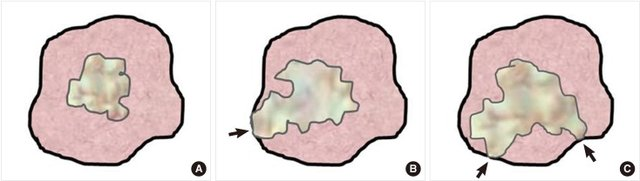 Thursday, March 07, 2024
12
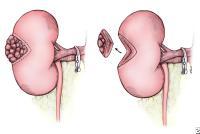 Thursday, March 07, 2024
13
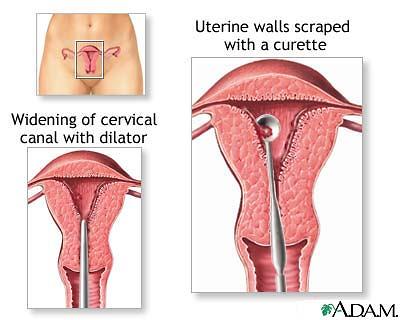 Thursday, March 07, 2024
14
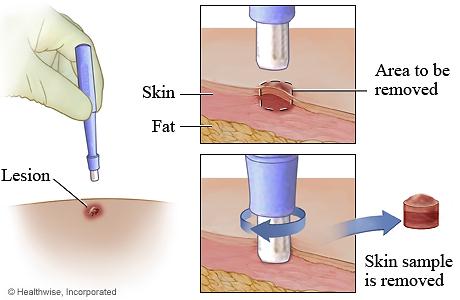 Thursday, March 07, 2024
15
Cytological specimens:
Body fluids
Exfoliative cytology
Fine needle aspiration cytology
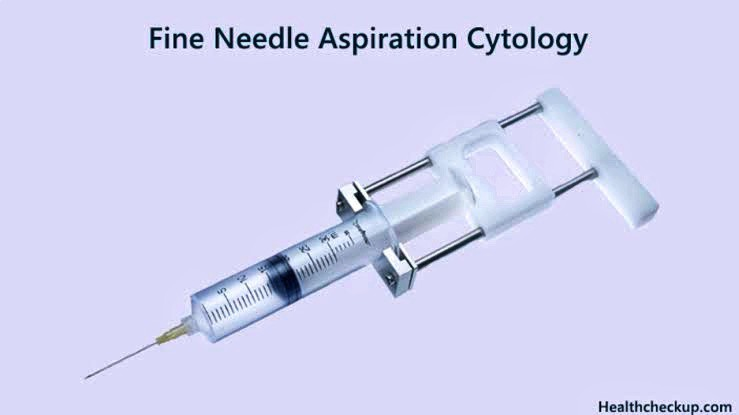 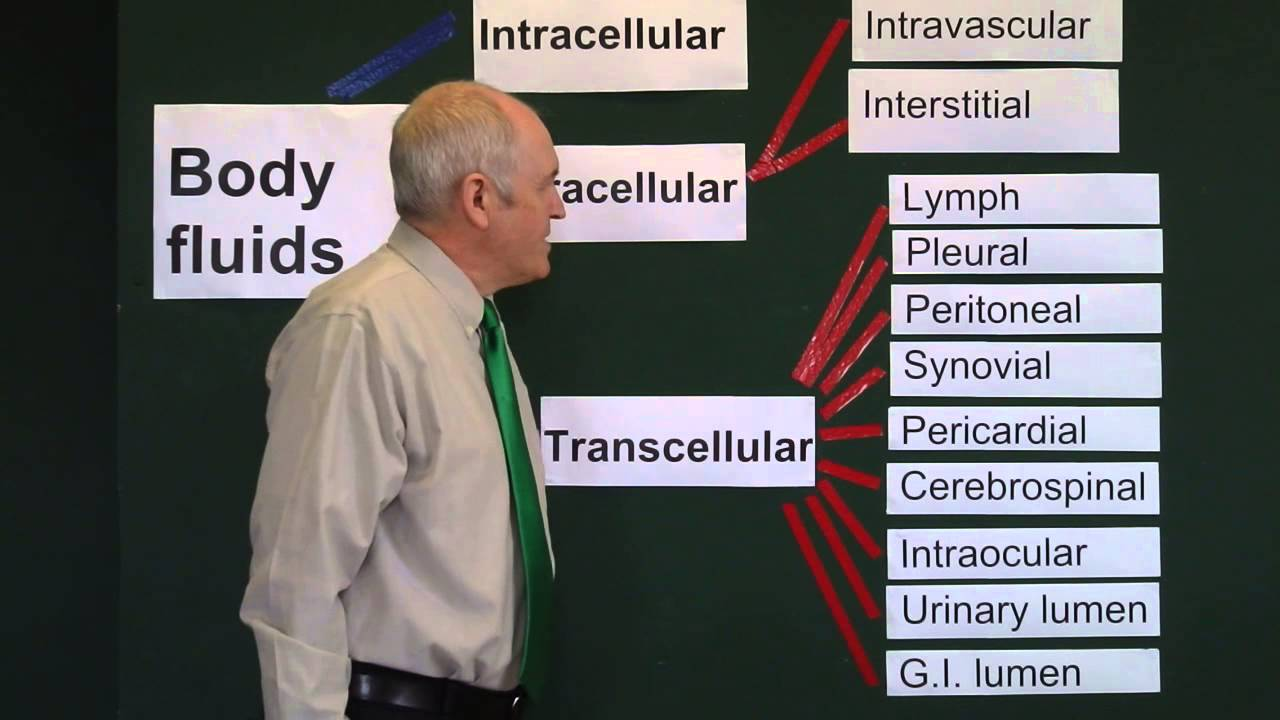 Note: Exfoliative cytology
In exfoliative cytology, cells shed from body surfaces, such as the inside of the mouth, are collected and examined. This technique is useful only for the examination of surface cells and often requires additional cytological analysis to confirm
Thursday, March 07, 2024
16
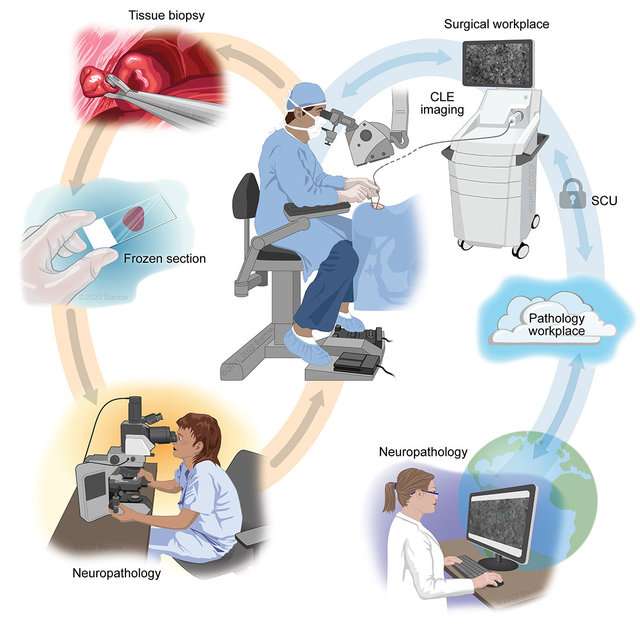 Frozen method:
It is a pathological laboratory procedure to perform rapid microscopic analysis of a tissue specimen using the freezing material.

Figure (on right side ) Schematic illustration of frozen section processing A standard clinical protocol for frozen section processing takes about 20 minutes and includes cryopreservation of tissue samples, sectioning, histological preparation, and evaluation by the pathologist.
Real-time intraoperative surgical telepathology using confocal laser end-microscopy (CLE)
Thursday, March 07, 2024
17
Definition of Paraffin method
It is a method used in preparing a selected portion of tissue for microscopic examination. 

The tissue is fixed, dehydrated, and infiltrated by and embedded in paraffin, forming a block that is cut with a microtome into slices 3-5 μm thick which will be ready for different staining methods.
Thursday, March 07, 2024
18
Thursday, March 07, 2024
19
Reception of specimen
Steps of
Paraffin method
Thursday, March 07, 2024
20
(1) Transfer and reception of biopsy specimens
Thursday, March 07, 2024
21
Proper handling and transfer of biopsy specimens to the laboratory
Thursday, March 07, 2024
22
Proper handling and transfer of biopsy specimens to the laboratory
I- Handling
the tissue should be handled gently to prevent crushing.
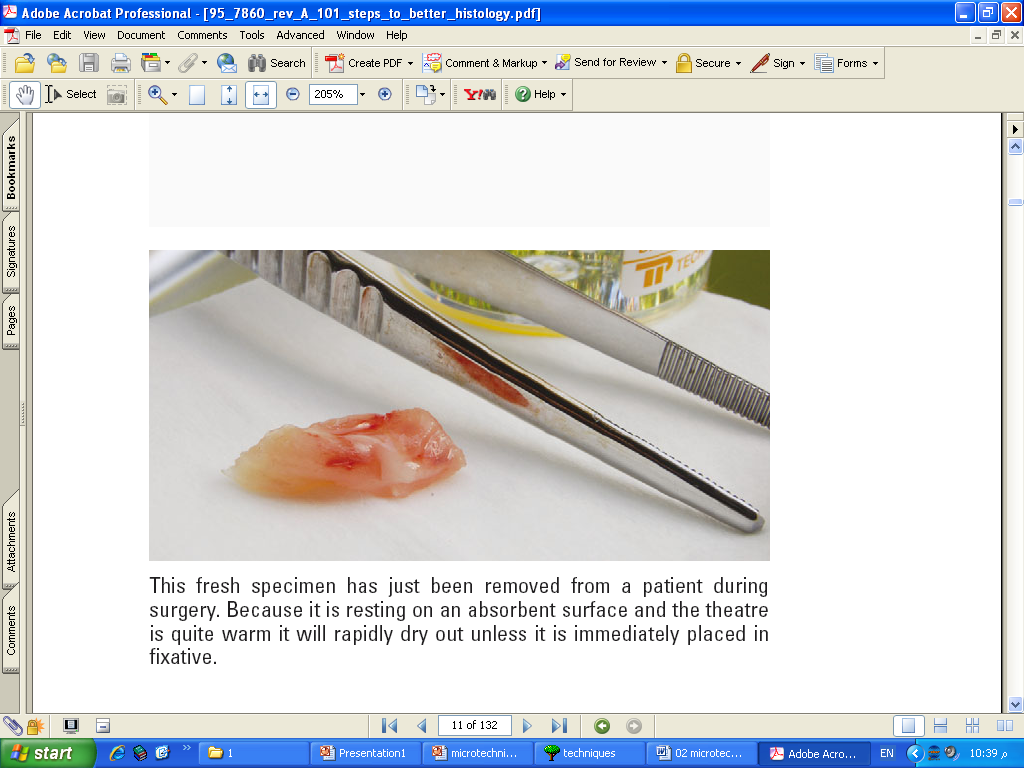 Thursday, March 07, 2024
23
Proper handling and transfer of biopsy specimens to the laboratory
II- Fixation:
Any tissue taken for paraffin method should be fixed with appropriate fixatives in order to prevent autolysis.
Rapid fixation is very essential
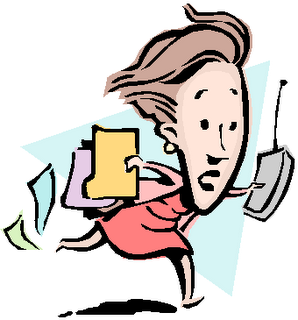 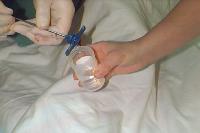 Thursday, March 07, 2024
24
Proper handling and transfer of biopsy specimens to the laboratory
II- Fixation:
Select proper fixative and adequate volume (10X the biopsy size).

The biopsy that floats on a fixative should be covered by a thick layer of gauze.
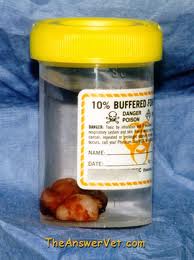 Thursday, March 07, 2024
25
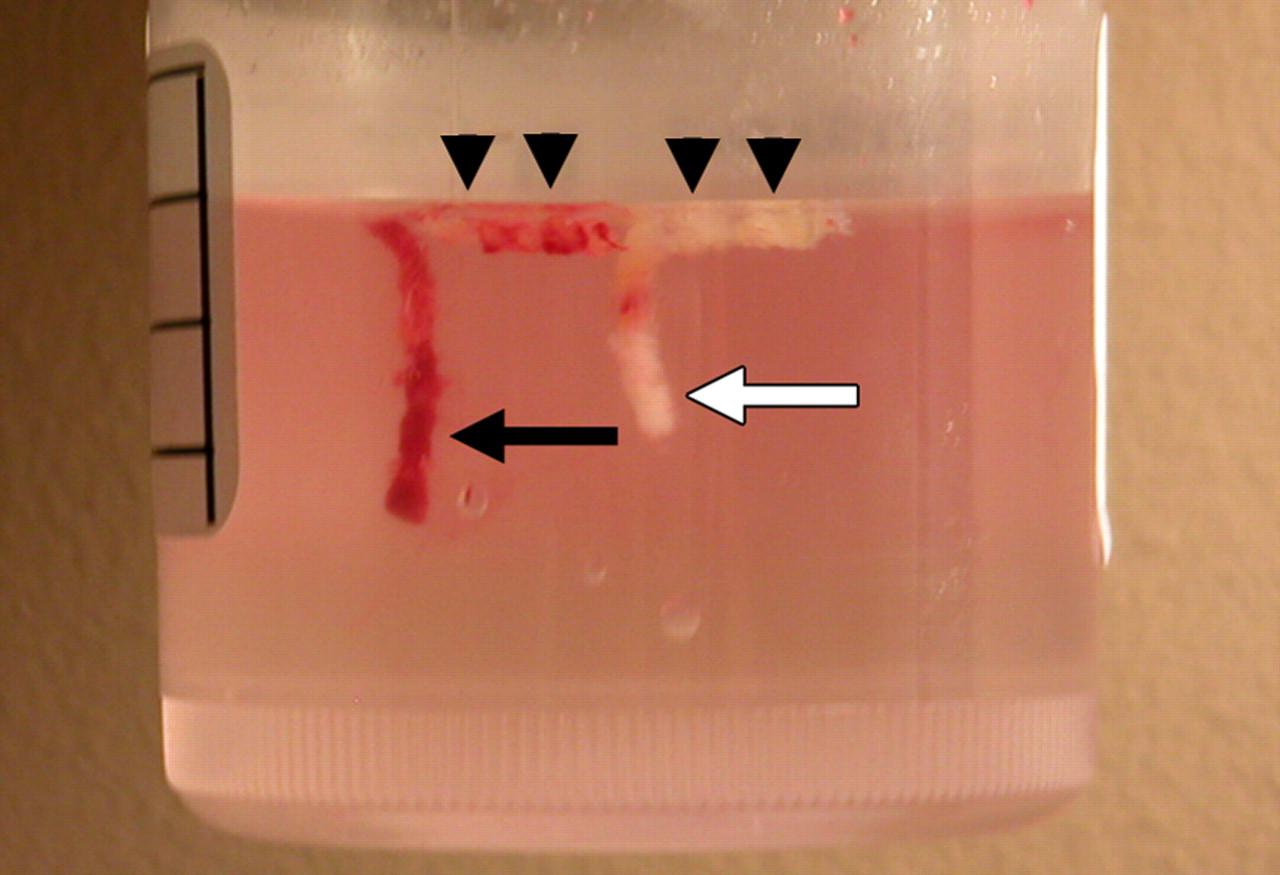 Thursday, March 07, 2024
26
Proper handling and transfer of biopsy specimens to the laboratory
II- Fixation:
In cases of large, flat, heavy specimens that rest on the bottom of the containers, the gauze should be placed between the container bottom and the biopsy.

The biopsy should not be frozen once it has been placed in the fixative solution, for a peculiar ice crystal distortion will result.
Thursday, March 07, 2024
27
Proper handling and transfer of biopsy specimens to the laboratory
II- Fixation:
Situations that we can send the biopsy without fixative:
If the lab is very close to the surgery room
Sending the biopsy for frozen method
Bacteriological examination
Touch imprint cytological examination
Thursday, March 07, 2024
28
Proper handling and transfer of biopsy specimens to the laboratory
II- Fixation:
If delay is anticipated in the transport of the specimen to lab, or if the fixatives are not available, it is advisable to place the container in a refrigerator at 4° C to slow down autolysis.
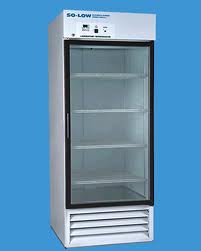 Thursday, March 07, 2024
29
Proper handling and transfer of biopsy specimens to the laboratory
III- Proper container:
The container should have an opening large enough so that the tissue can be removed easily after it has been hardened by the fixation.
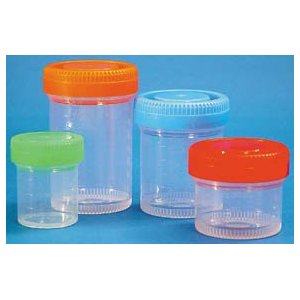 Thursday, March 07, 2024
30
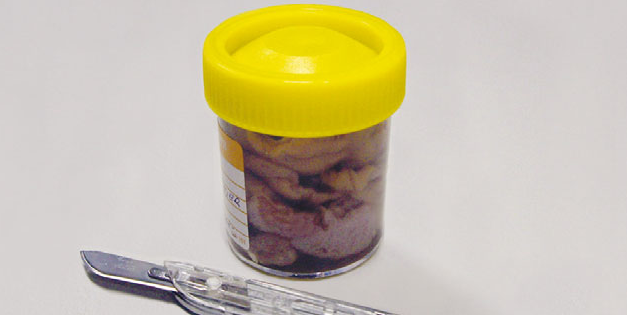 Thursday, March 07, 2024
31
Proper handling and transfer of biopsy specimens to the laboratory
IV- Labelling:
Label the specimen container for identification and avoid mistakes.

Request paper contains clinical data for proper diagnosis.
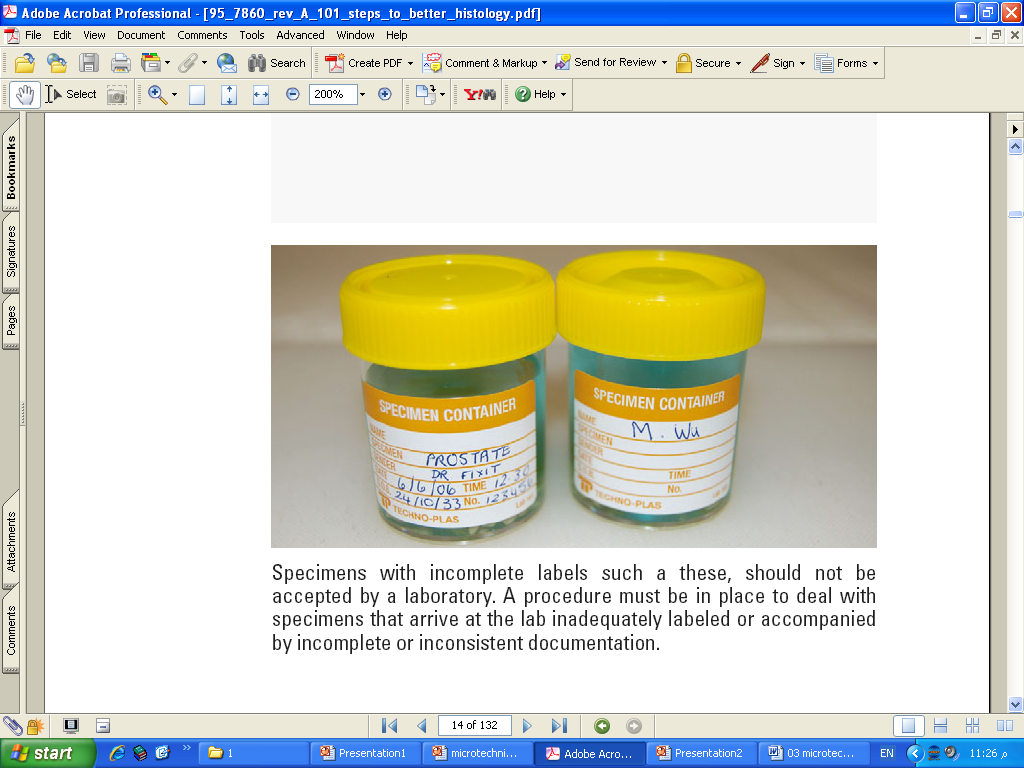 Thursday, March 07, 2024
32
Useful videos for learning
https://www.youtube.com/watch?v=S01glu4mLXw
https://www.youtube.com/watch?v=66DaMeUR_p4
https://www.youtube.com/watch?v=YyIVY5NHBgU
https://www.youtube.com/watch?v=7CzDEok8Wmo
https://www.youtube.com/watch?v=vfSChpiyyag
Thursday, March 07, 2024
33
Dr. Awfa Altaee 2013
Any Question?
The End